Нетрадиционные техники рисования в детском саду в летний период
Автор : Чудина Светлана Борисовна
воспитатель
МБДОУ детский сад №45 «Ручеёк» комбинированного вида
г. Коломна, 2014
Дети, знакомясь с окружающим миром, пытаются отразить его в своей деятельности - играх, рисовании, лепке, рассказах и т.д. Богатые возможности в этом отношении представляет изобразительная деятельность. Чтобы не ограничивать возможности малышей в выражении впечатлений от окружающего мира, недостаточно традиционного набора изобразительных средств и материалов. Чем разнообразнее будут условия, в которых протекает изобразительная деятельность, содержание, формы, методы и приемы работы с детьми, а также материалы, с которыми они действуют, тем интенсивнее станут развиваться детские художественные способности. Нетрадиционные техники рисования – это толчок к развитию воображения, творчества, проявлению самостоятельности, инициативы, выражения индивидуальности. Применяя и комбинируя разные способы изображения в одном рисунке, дошкольники учатся 		думать, самостоятельно решать, какую технику 			использовать, чтобы тот или иной образ получился выразительным.  Дети начинают экспериментировать и творить, 	получают возможность удивиться и порадоваться миру.
Нетрадиционные художественные техники рисования, это:
Совокупность специальных изобразительных умений, навыков, способов и приёмов изображения, посредством которых отображаются предметы, объекты, явления окружающей действительности, в которых нет жёсткой    	заданности и строгого контроля, зато 		есть творческая свобода и 			подлинная радость!
Материалы, используемые в нетрадиционном рисовании
акварель, гуашь, пальчиковая краска
 воздушные фломастеры  
 восковые и масляные карандаши; парафиновые свечи
 бумага разной фактуры
 вода
 поролоновые губки
 различные штампики и печатки, выполненные из овощей и фруктов, ластика, картона
 пробки от бутылок, пластиковые крышки, спички и спичечные колобки, пластиковые бутылки, стаканчики
 трубочки для сока, зубные щётки
 засушенные листья и многое другое
Виды нетрадиционных техник рисования в младшей группе 
(2-4 года)

 тычок жесткой полусухой кистью
 рисование пальчиком
 печатание ладошкой и кулачком
 штампиками из овощей и фруктов	
 оттиск пробкой
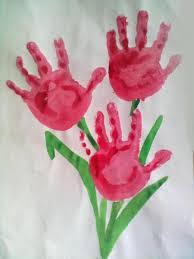 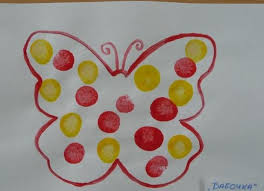 Рисование ладошкой, пальчиком, кулачком
Средства выразительности: пятно, точка, короткая
линия,  цвет
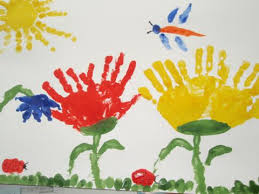 Печатание штампиками из овощей и фруктов
Средства выразительности: пятно, цвет, фактура
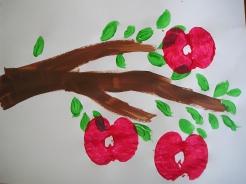 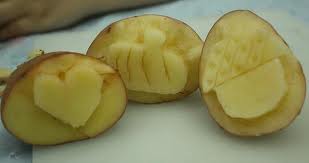 Виды нетрадиционных техник рисования в средней группе 
(4-5 лет)

 тычок жесткой полусухой кистью, ватной палочкой
 рисование пальчиком
 печатание ладошкой и кулачком (краска наносится кистью)
 оттиск штампиками из овощей и фруктов, ластика, картона
 оттиск смятой бумагой, поролоном
 оттиск листьями, пластиковыми крышками, спичечными коробками
 рисование восковыми мелками и акварелью
 монотипия предметная
Восковые мелки и акварельСредства выразительности: цвет, линия, пятно, фактура
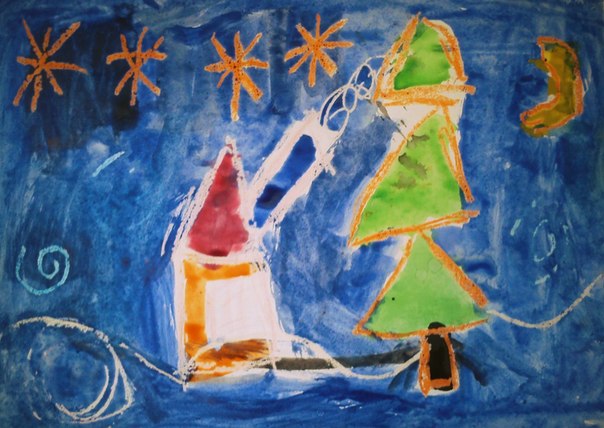 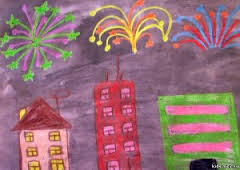 Оттиск поролоном или смятой бумагой
Средства выразительности:  цвет, фактура, пятно
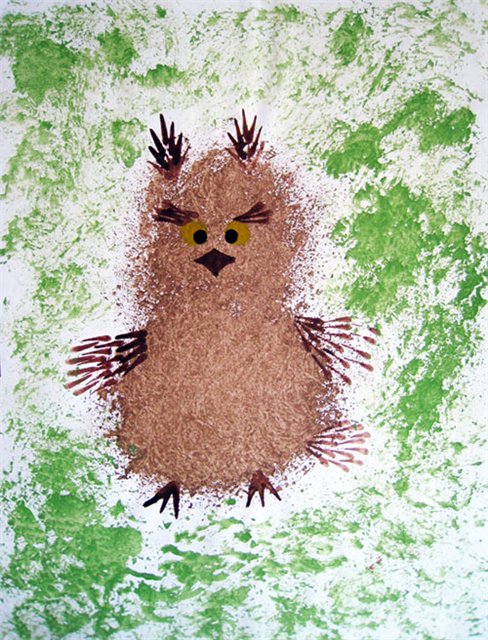 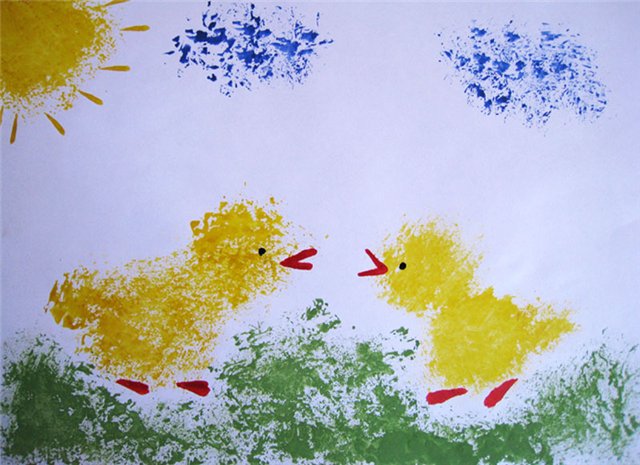 Оттиск пластиковыми крышками, донышком пластиковых бутылок, листьями и др. материалами
Средства выразительности: линия, цвет, пятно, фактура,
форма
Оттиски разными материалами
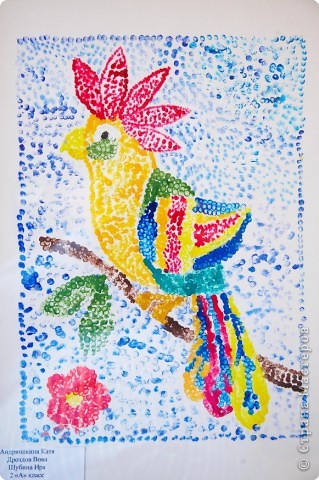 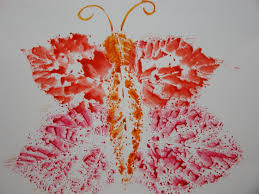 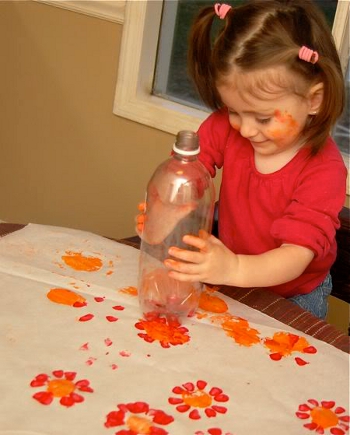 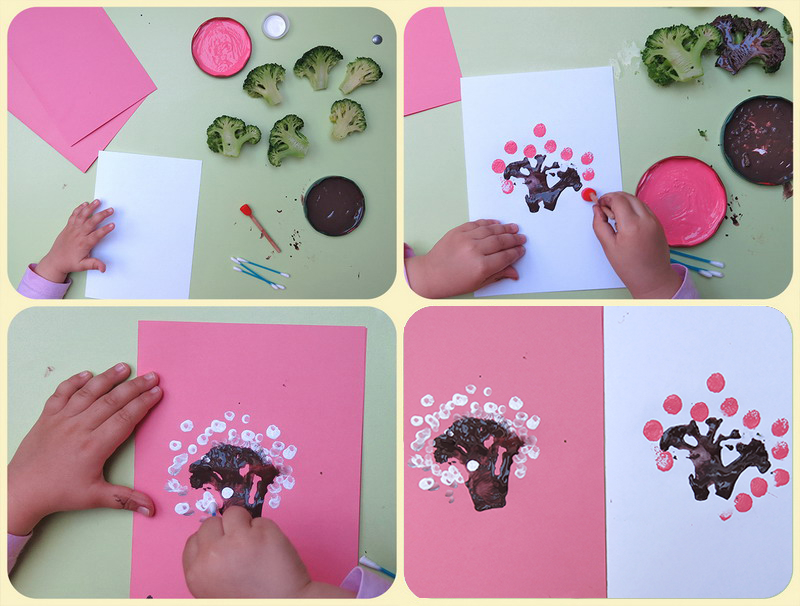 Монотипия предметнаяСредства выразительности: пятно, симметрия, цвет
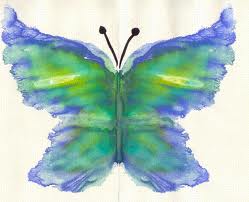 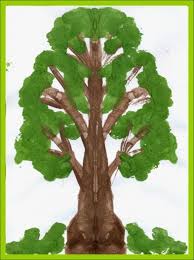 Виды нетрадиционных техник рисования в старшей и подготовительной к школе группах
Рисование воздушными фломастерами
Рисование на мятой бумаге (состаренный рисунок)
Раздувание краски через трубочку (кляксография с трубочкой)
Печать по трафарету
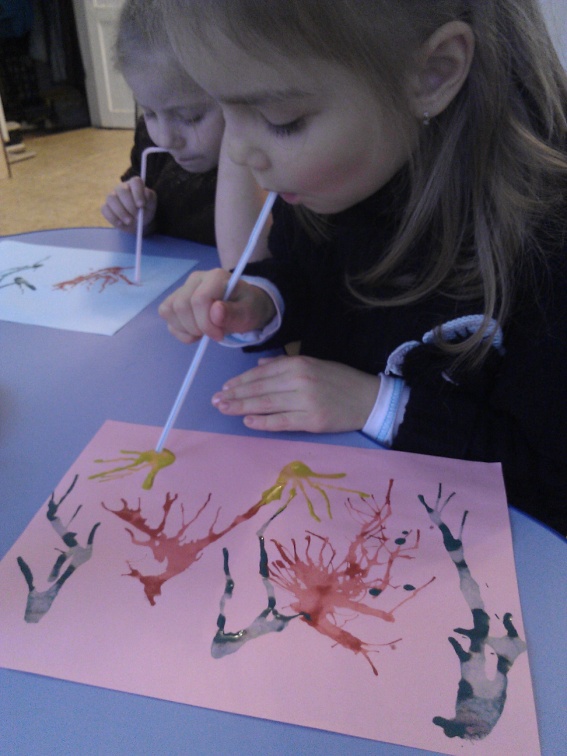 Рисование воздушными фломастерами – настоящей волшебной палочкой для юных художниковСредства выразительности: цвет, фактура, пятно
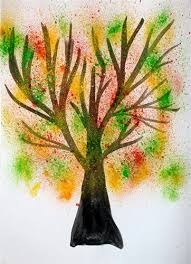 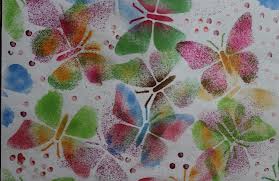 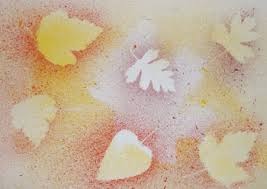 Кляксография с трубочкой(рисуем картинку…  воздухом)Средства выразительности: линия, пятно
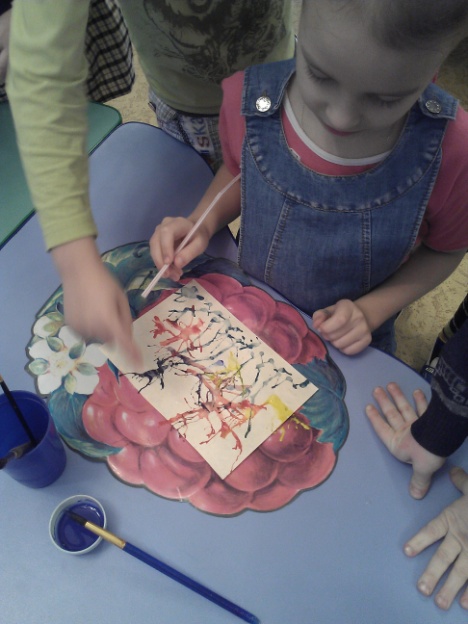 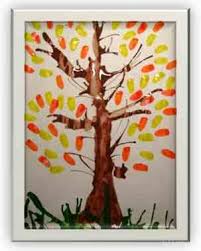 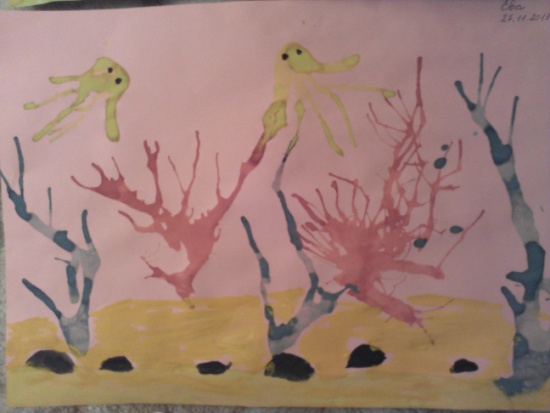 Рисование на мятой бумаге (эффект состаренной картины)
Средства выразительности: цвет, фактура, пятно
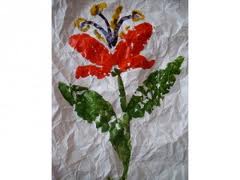 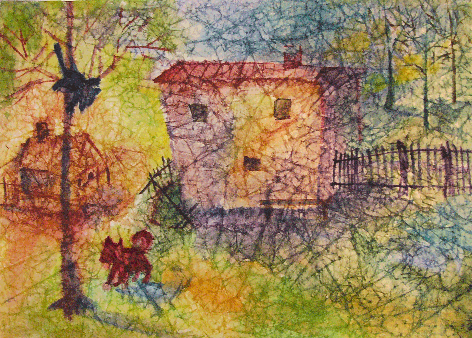 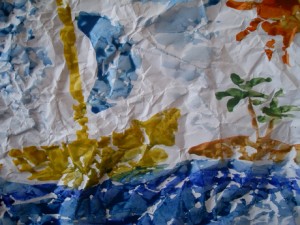 Печать по трафарету
Средства выразительности: пятно, фактура, цвет
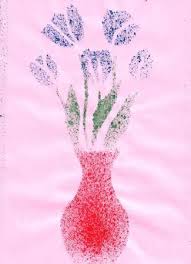 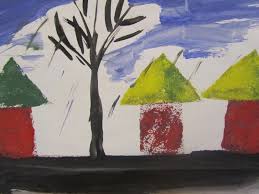 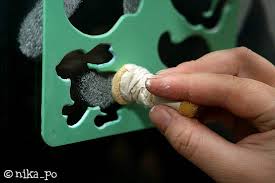 Оттиск по трафарету цветными карандашами или восковыми мелками
Средства выразительности: штрих, линия, фактура
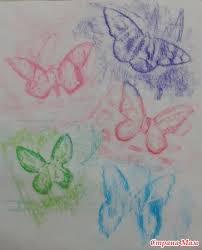 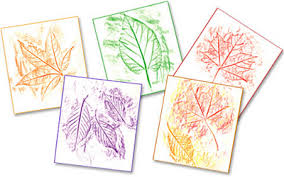 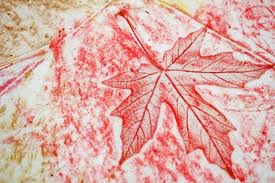 Таким образом, мы видим, -  нетрадиционные виды рисования способствуют развитию у детей творческих способностей, фантазии и воображения, мелкой моторики, укреплению мышц губ и пальчиков, активизации самостоятельности, раскованности и формированию успеха!
А лето – благодатное время для рисования чем угодно!
Спасибо за внимание!